設定文字對齊與換行
點選「更多選項」
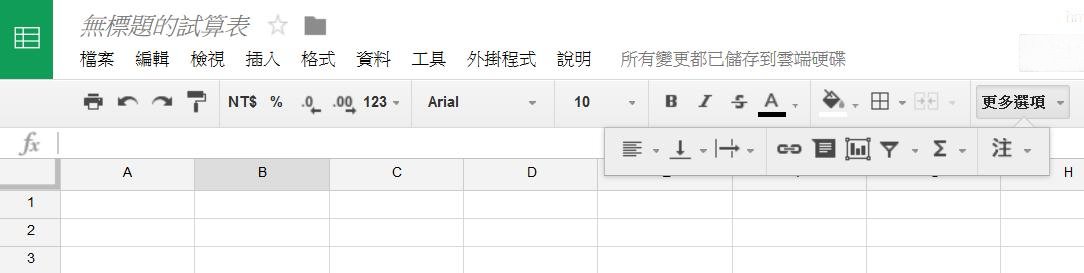 2
文字格式設定功能
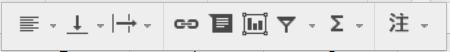 水平對齊
垂直對齊
文字換行
3
文字對齊
水平對齊
分成「靠左對齊」、「置中」與「靠右對齊」
靠左對齊           
置中
靠右對齊
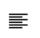 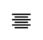 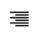 5
水平對齊
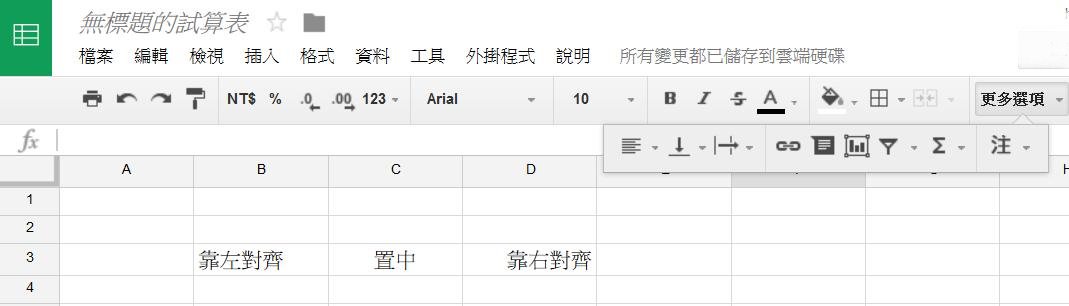 6
垂直對齊
分成「靠上對齊」、「中央對齊」與「靠下對齊」
靠上對齊           
中央對齊
靠下對齊
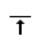 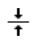 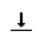 7
垂直對齊
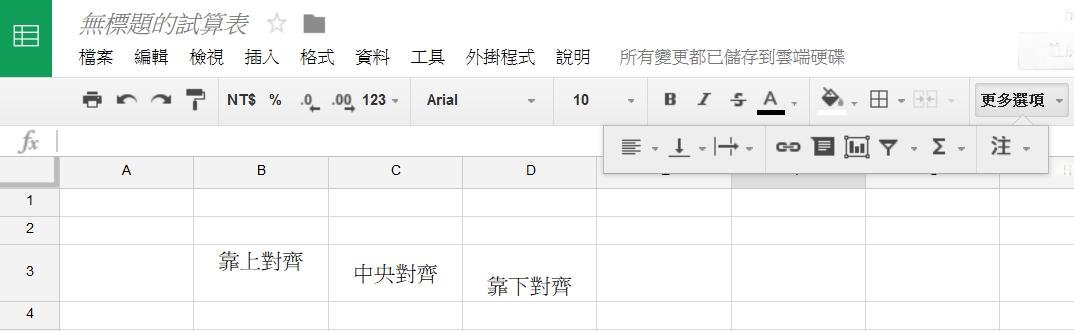 8
文字換行
文字換行
分成「文字溢位」、「自動換行」與「自動剪裁」
文字溢位       ：文字超出儲存格之外。  
自動換行       ：文字在儲存格內換行。
自動剪裁       ：隱藏超出儲存格的文字。
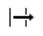 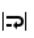 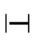 10
文字換行
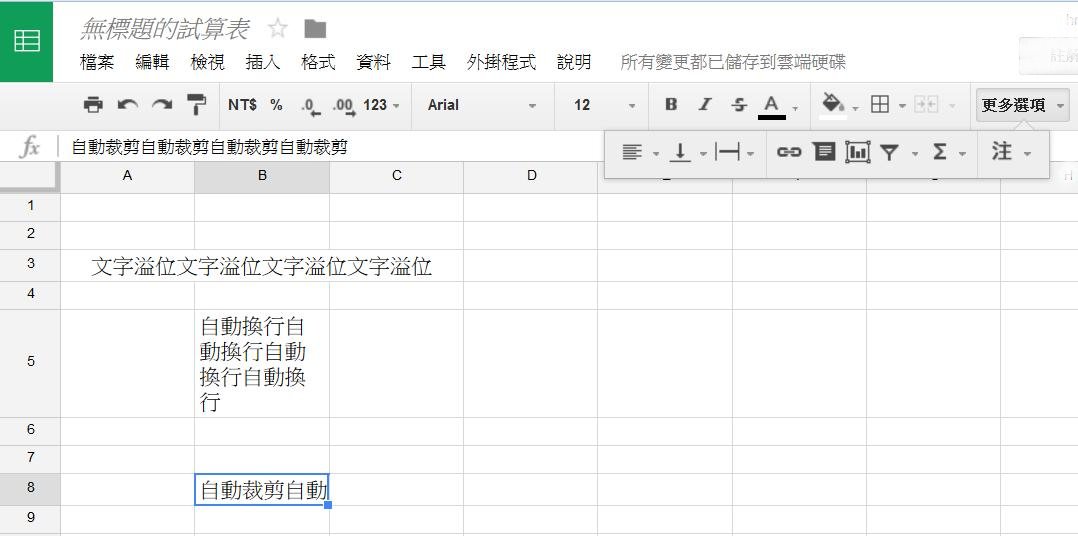 11